تـرنيــمة
جايين يا أبانا
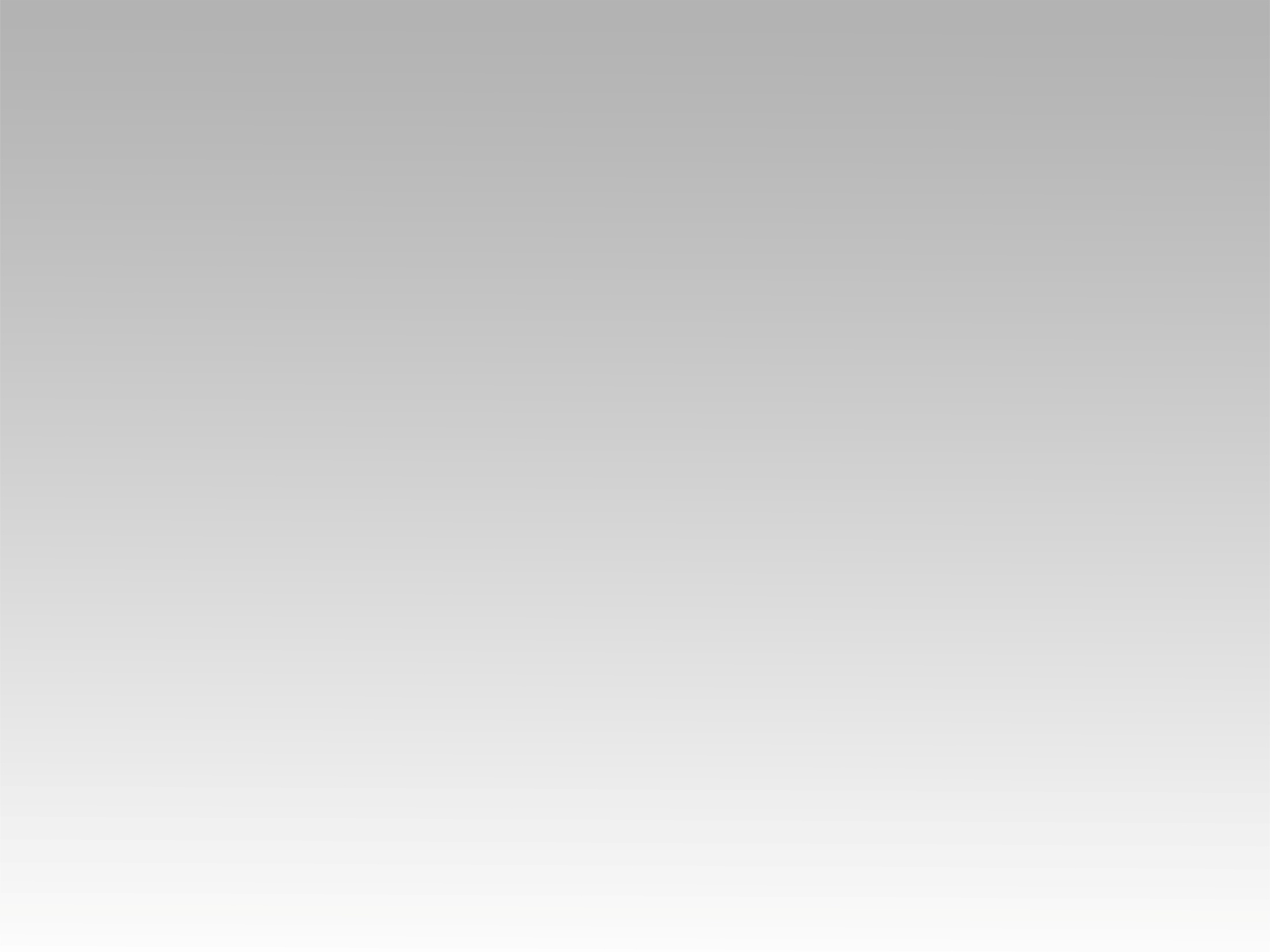 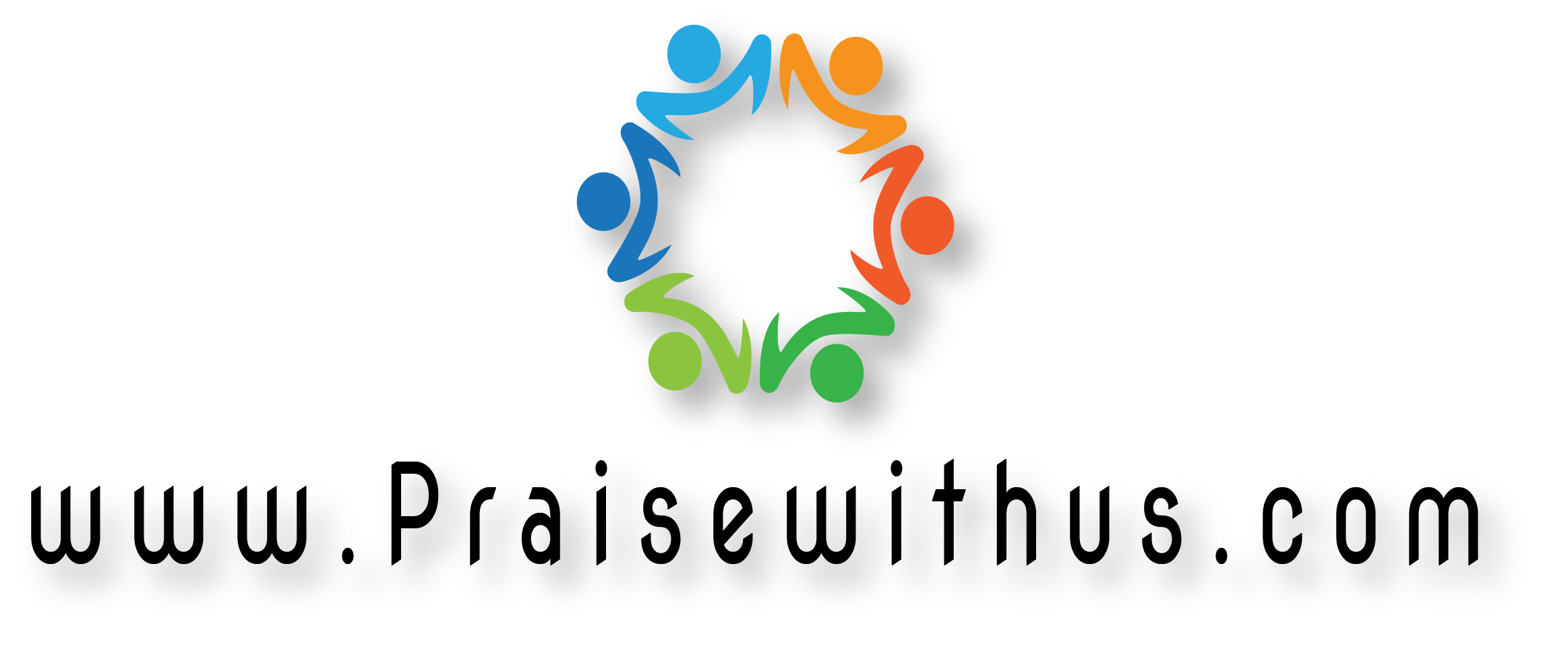 1- 
(جايين يا أبانا اسمع لدعانا بتواضع يرجع شعبكيطلب رحمة من عندك 
بقلوب محتاجه إليك) 2
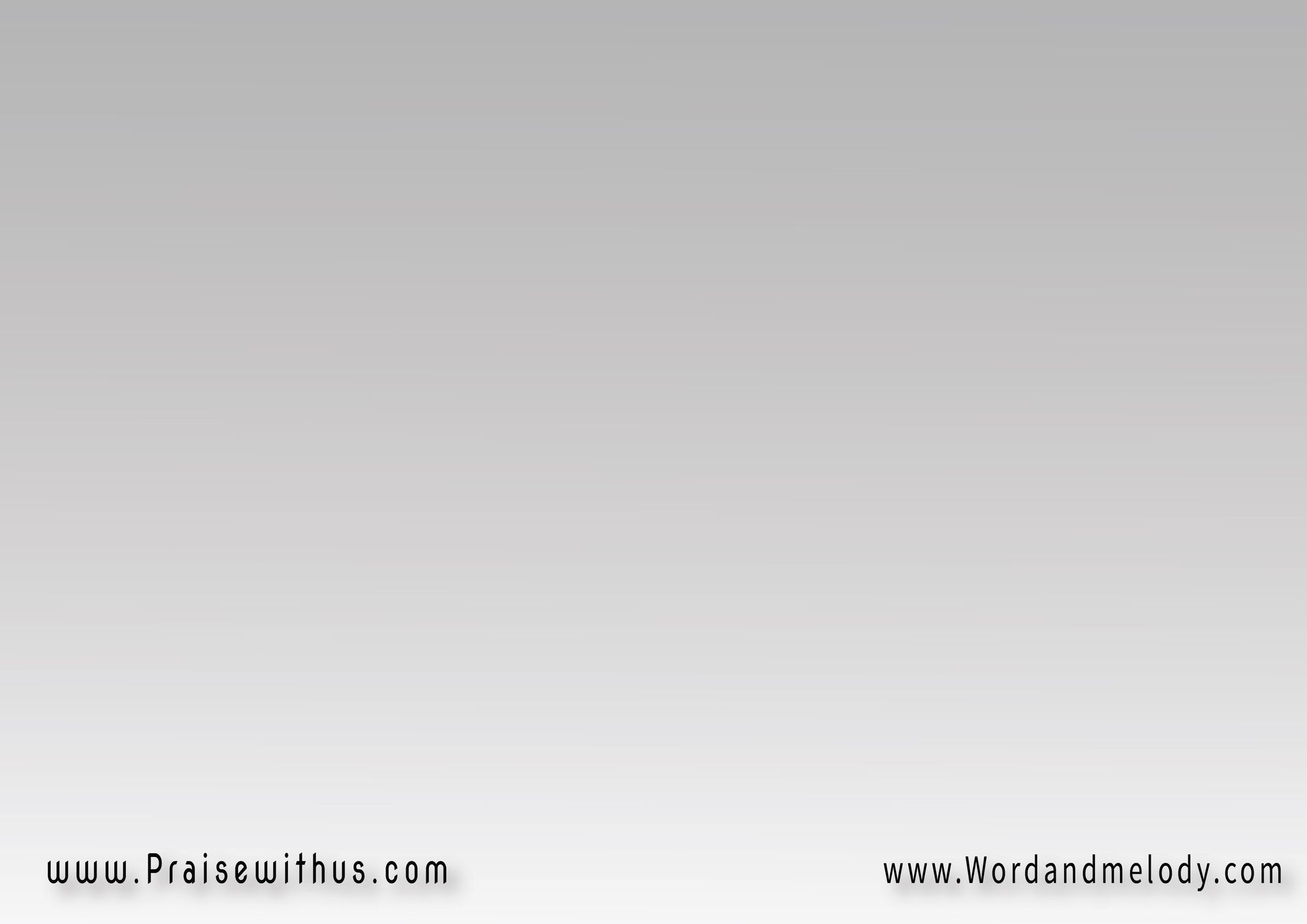 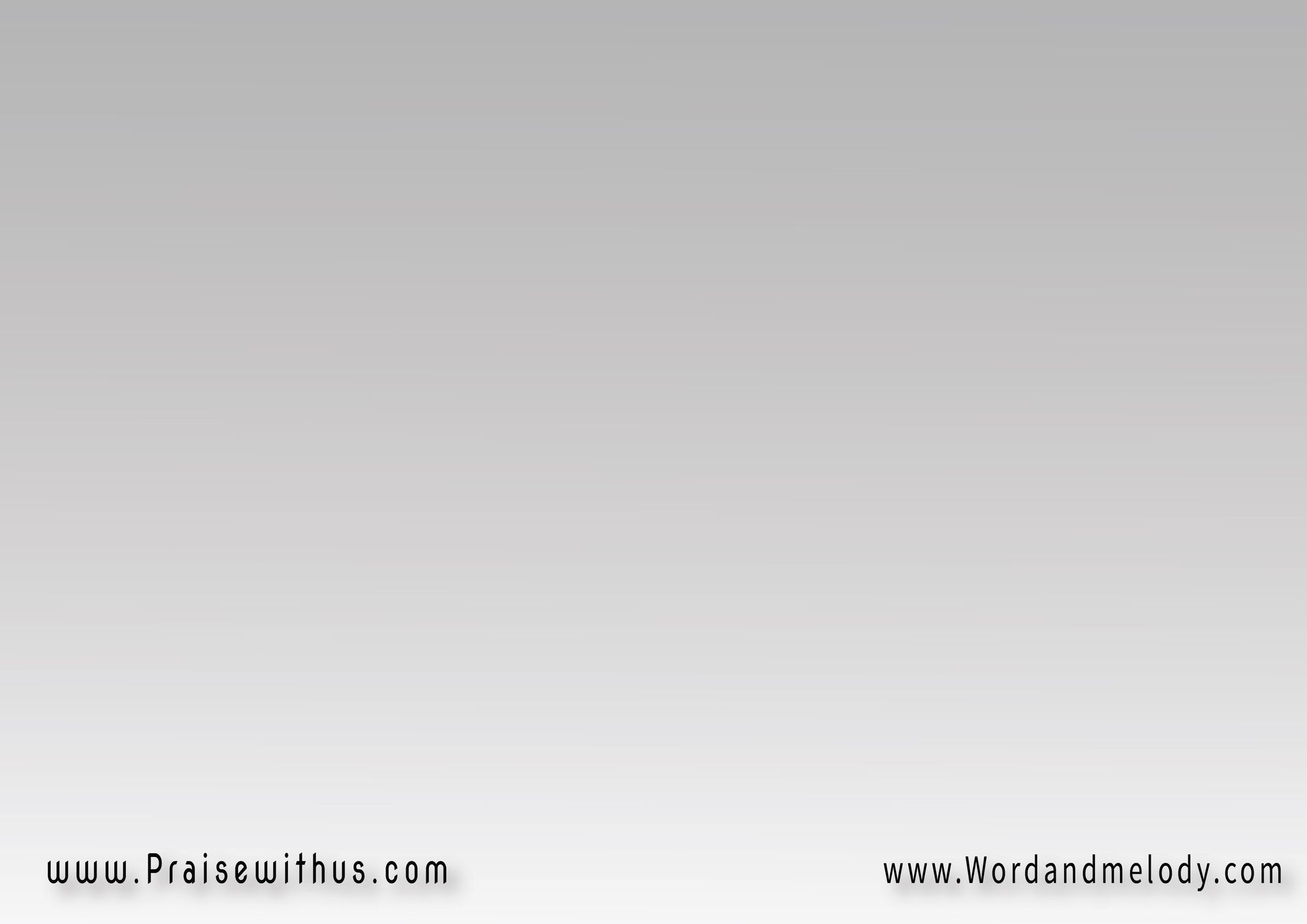 ده رجانا فيك يا الهنا 
وهنستنى المواعيد 
نحوك نرفع أعيننا 
وايمانا فيك بيزيد
بنصدق كل وعودك 
دا انت في الوعد أمين 
تملا حياتنا من جودك 
مجداً ليك يا معين
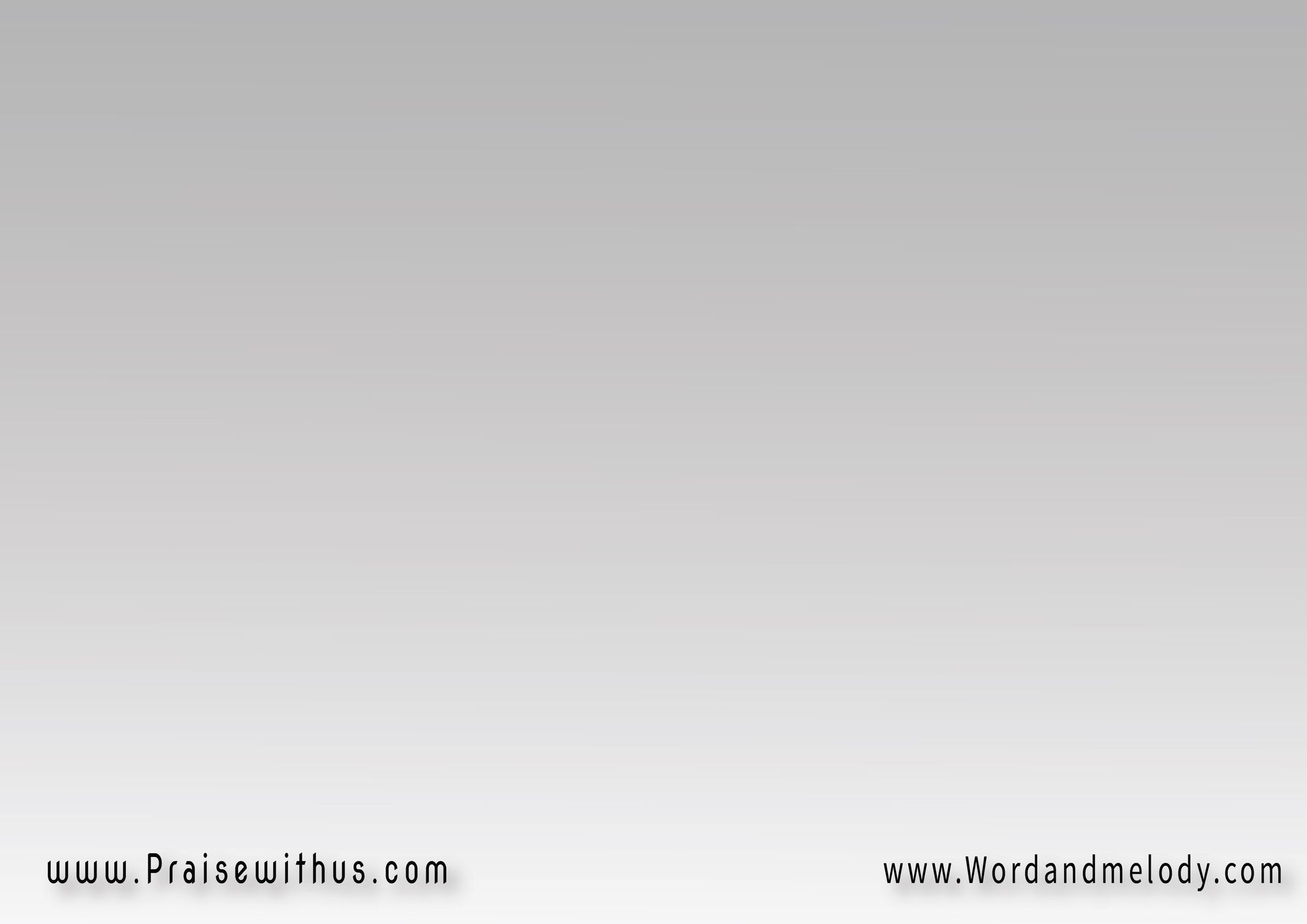 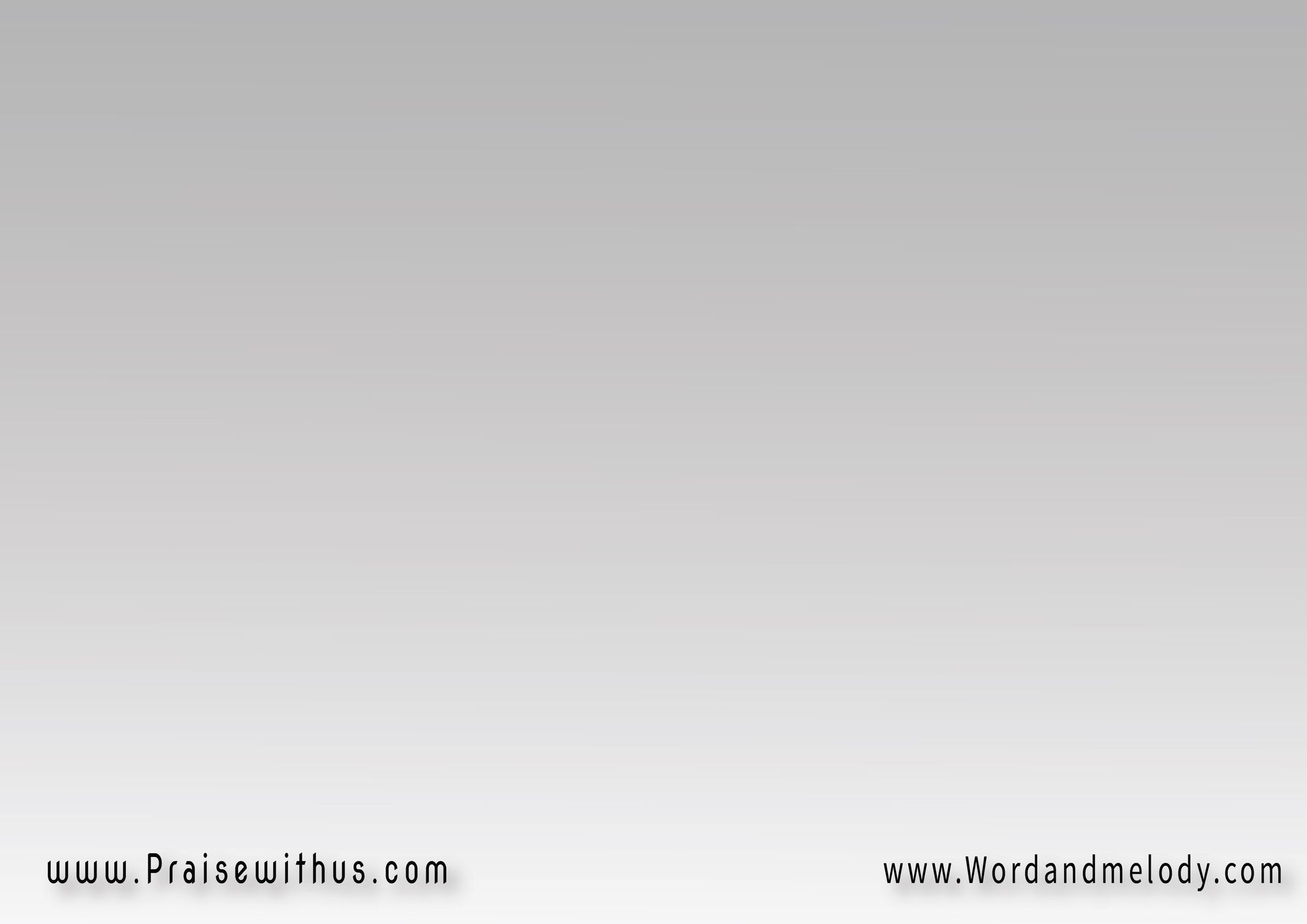 2- 
(ارضنا عطشانة بجروح مليانة 
من فيض حبــــك ترويهالمسة ايــــدك تشفيهـــــا 
تردهــــــا تـــاني اليــــك) 2
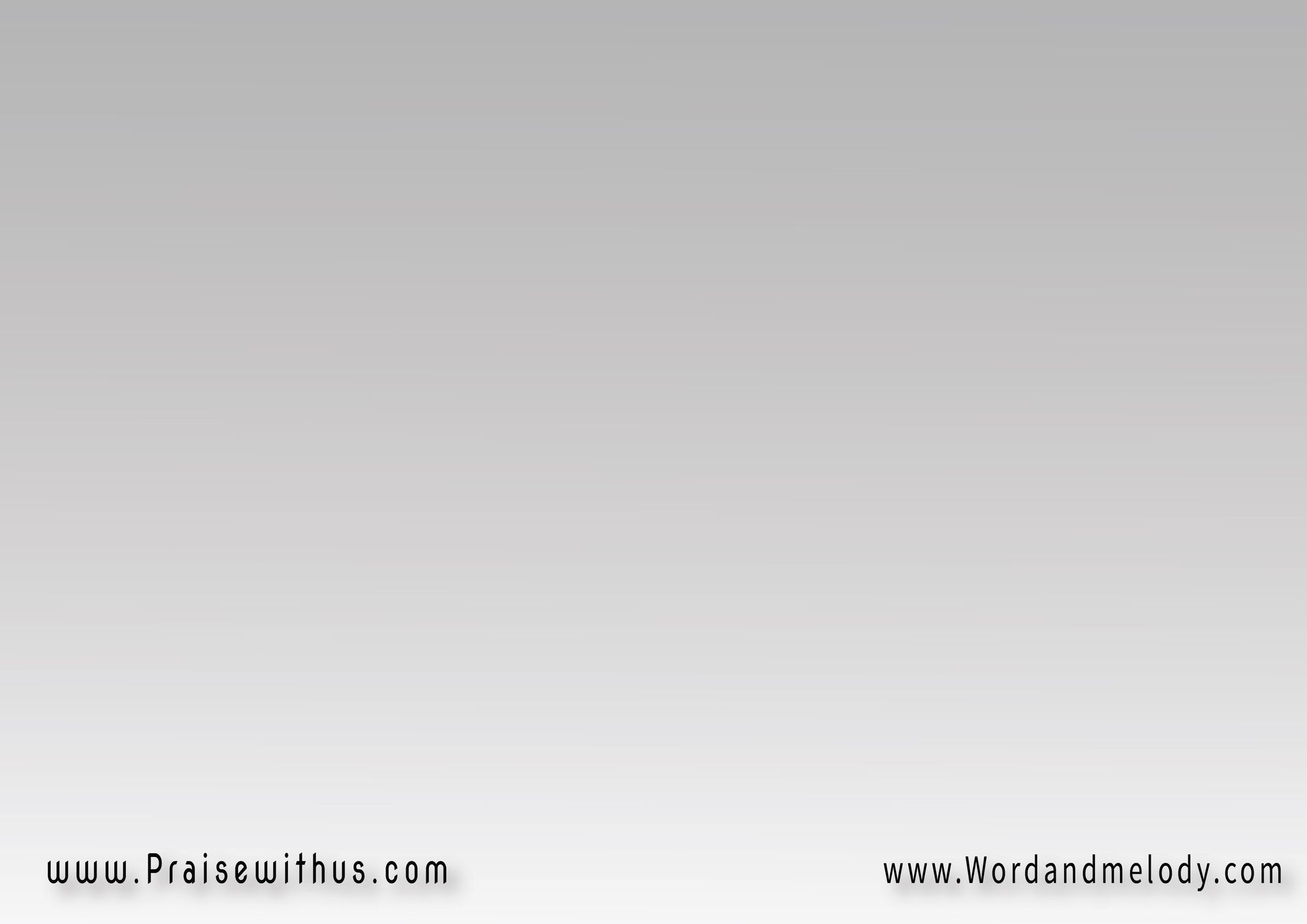 ده رجانا فيك يا الهنا 
وهنستنى المواعيد 
نحوك نرفع أعيننا 
وايمانا فيك بيزيد
بنصدق كل وعودك 
دا انت في الوعد أمين 
تملا حياتنا من جودك 
مجداً ليك يا معين
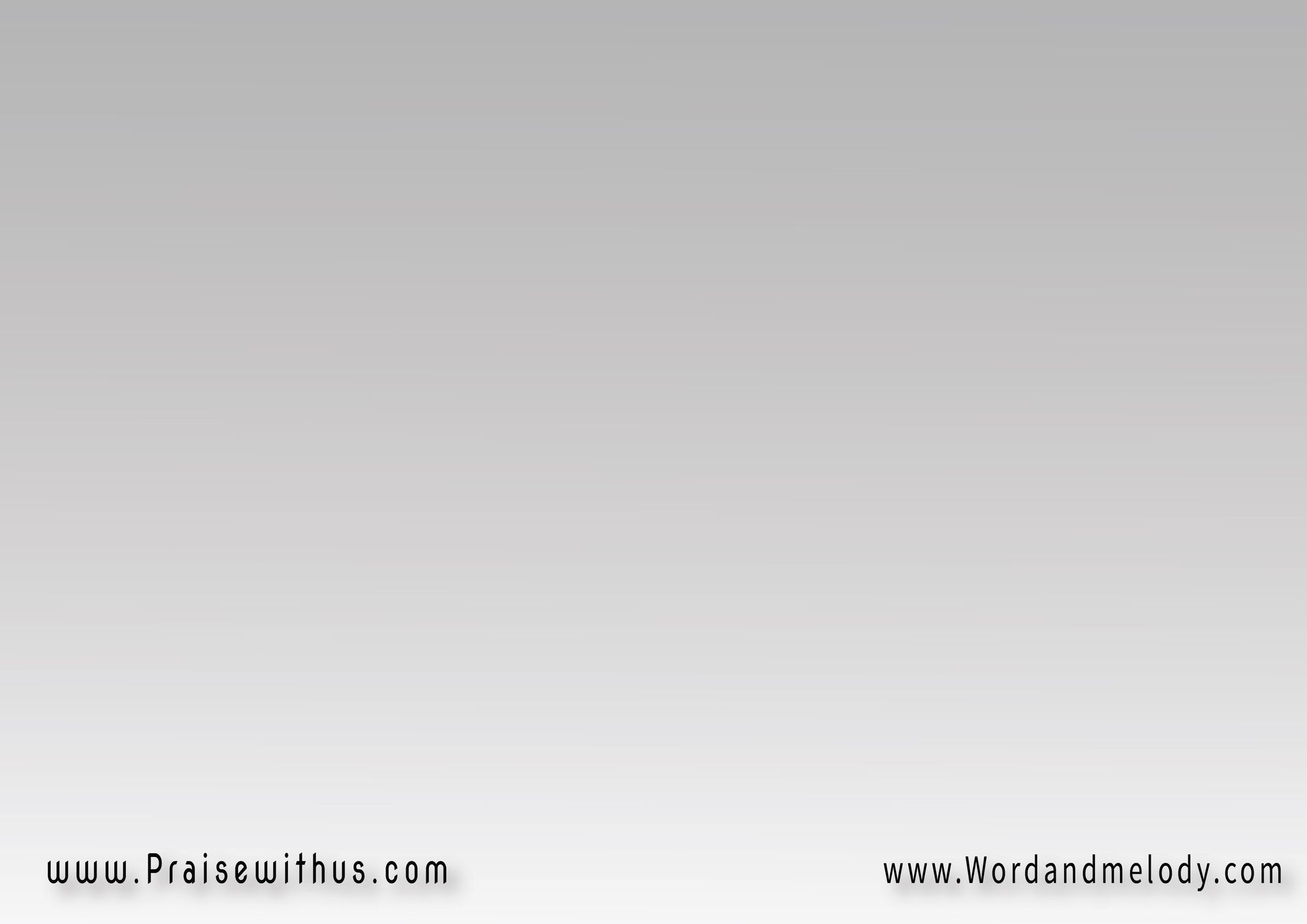 3- 
(بنتوب قدامك بنعود لحنانك
 نعلن ملكك في حياتنافي بيوتنا وإجتماعاتنا 
وقلوبنا تسجد ليك) 2
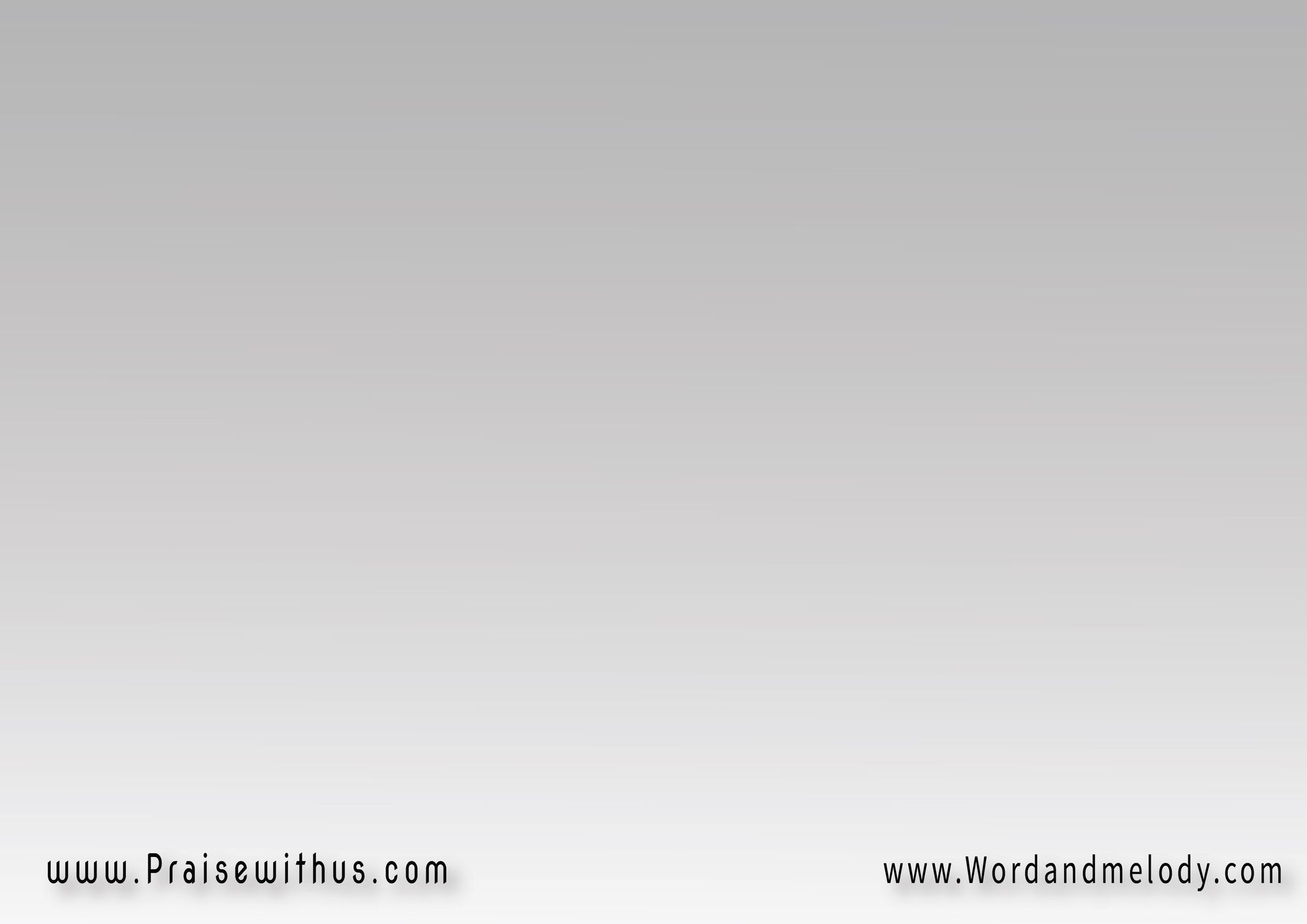 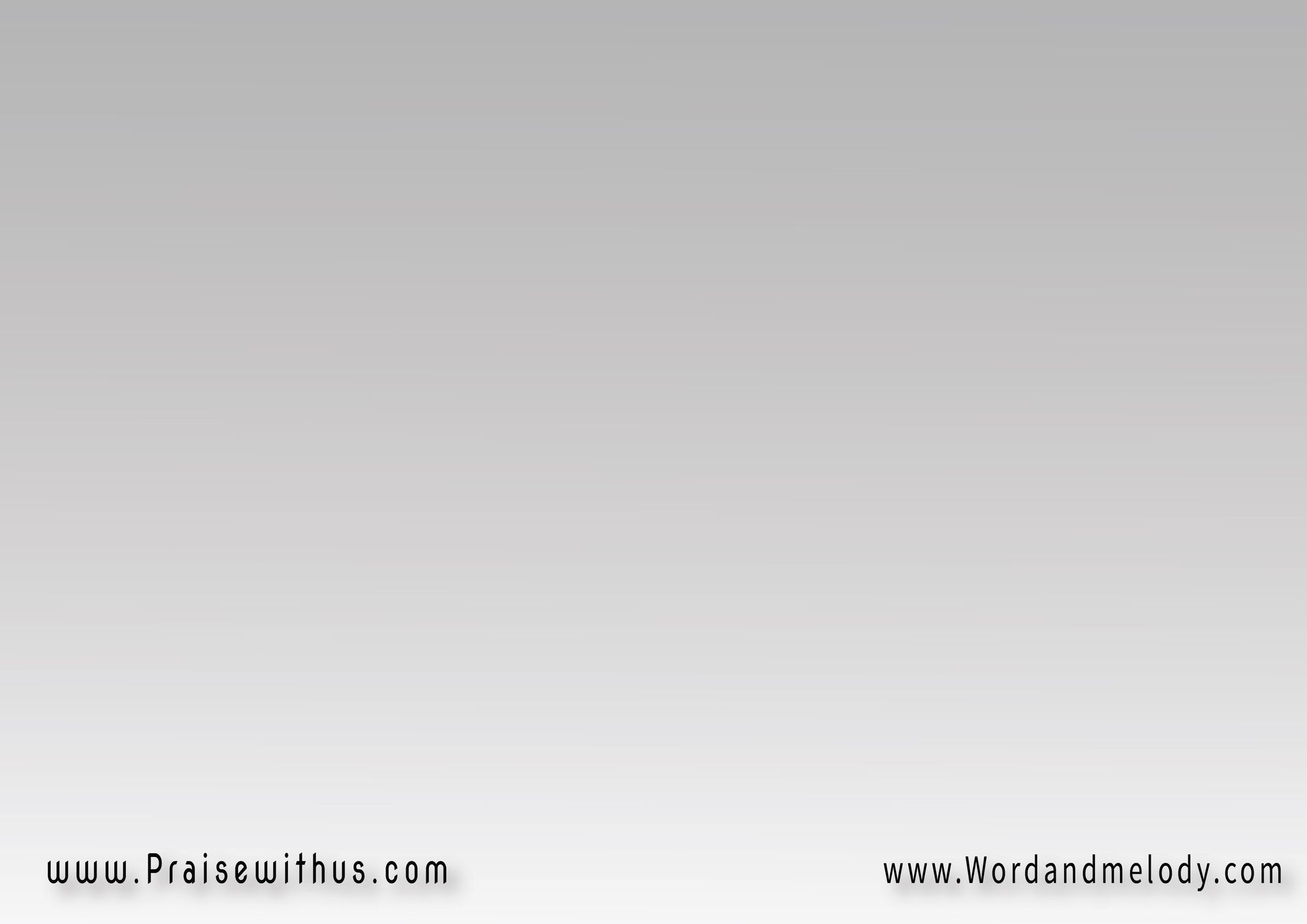 ده رجانا فيك يا الهنا 
وهنستنى المواعيد 
نحوك نرفع أعيننا 
وايمانا فيك بيزيد
بنصدق كل وعودك 
دا انت في الوعد أمين 
تملا حياتنا من جودك 
مجداً ليك يا معين
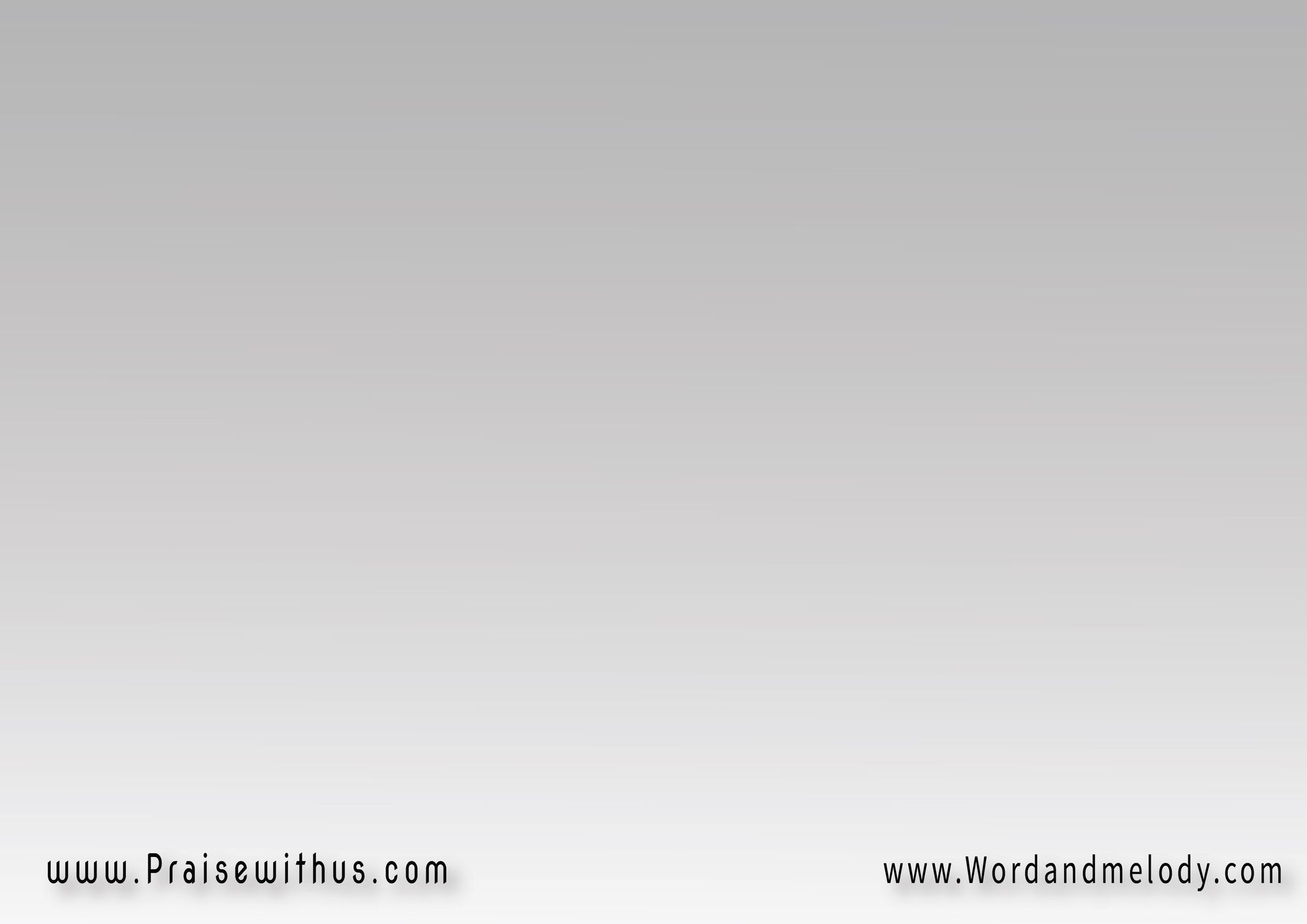 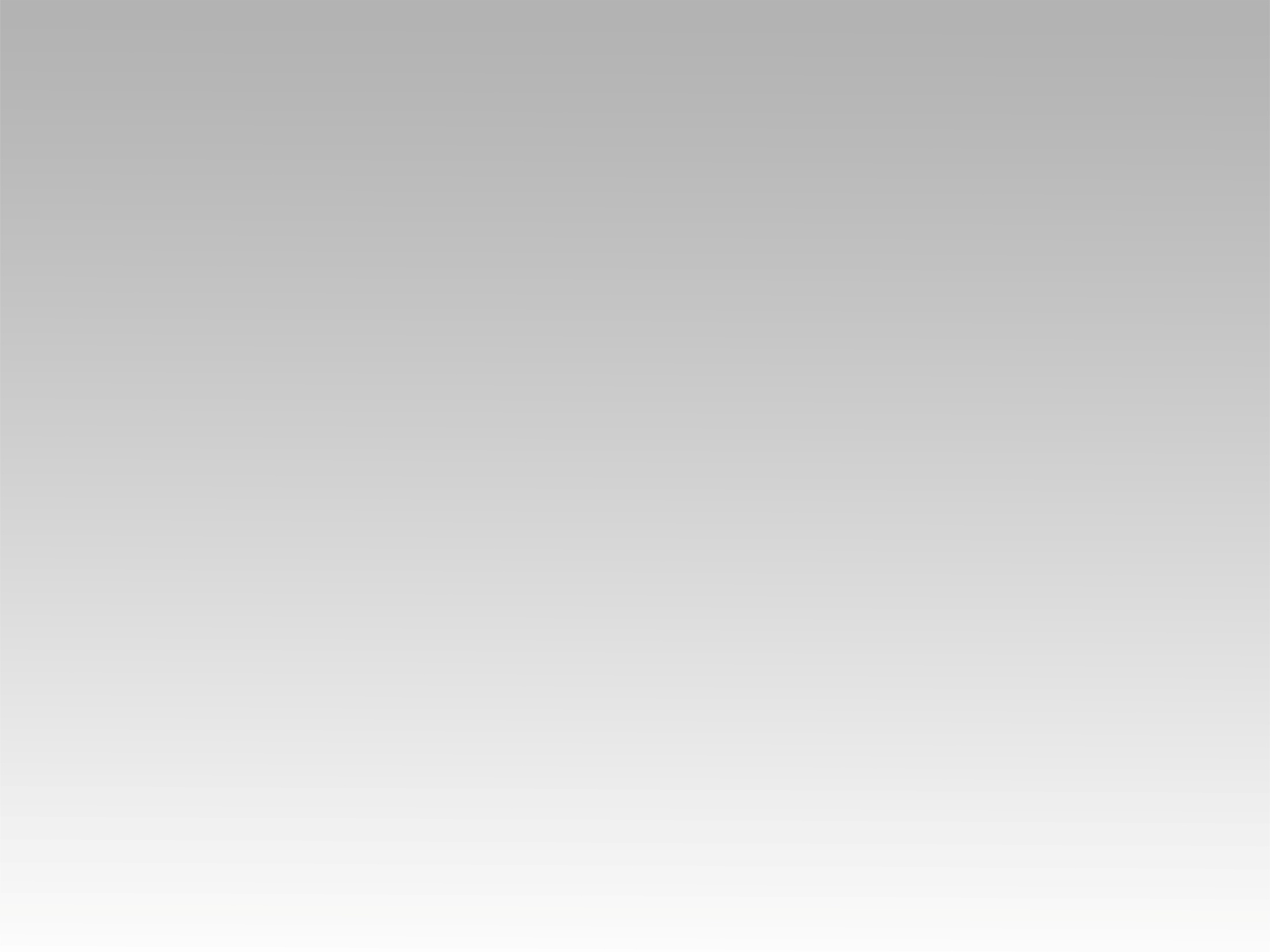 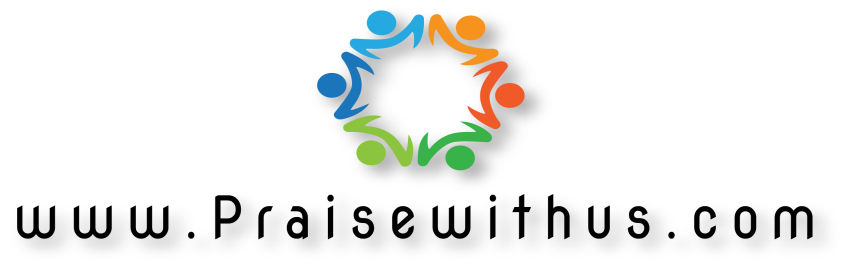